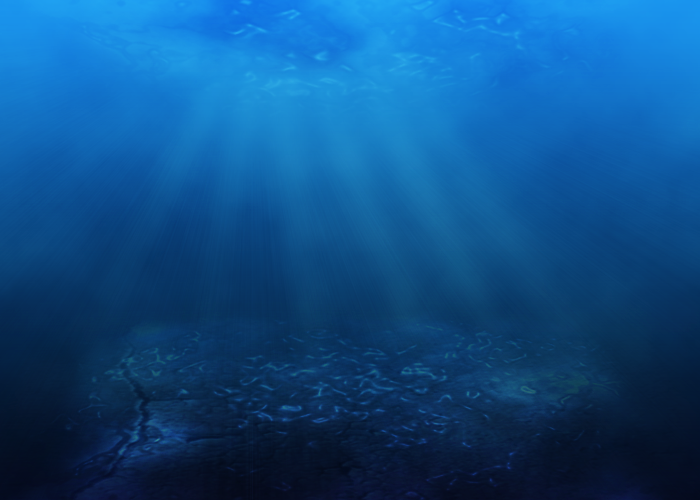 DEEP
DIVE
Into NGSS
Your Guide…
Brian MacNevin
Regional Science Coordinator
Northwest Educational Service District
E: bmacnevin@nwesd.org
T: 360.820.8505
Agenda
Welcome
CCR: Fundamentals of Learning
NGSS Appendix A: The Shifts
NGSS Appendix F: The Practices
NGSS Appendix G: Crosscutting Concepts
NGSS Appendix H: Engineering
NGSS
OSPI Transition Timelines
Survey and Finishing Up
Logistics
Restrooms
Refreshments
But first… a word from
HISTORY!
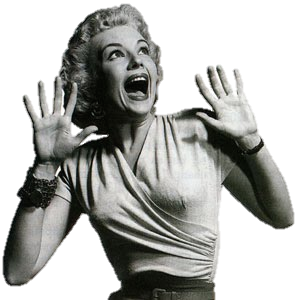 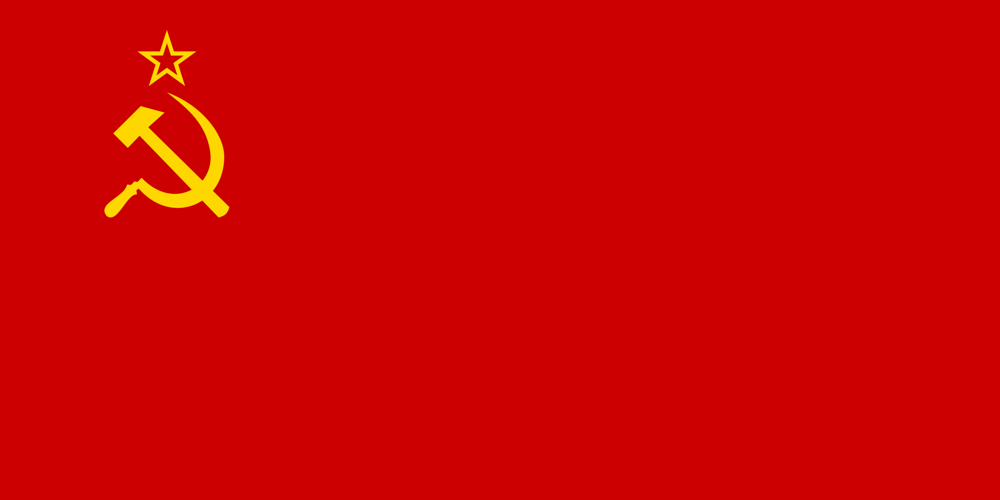 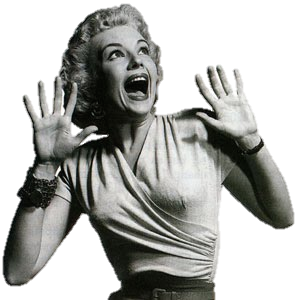 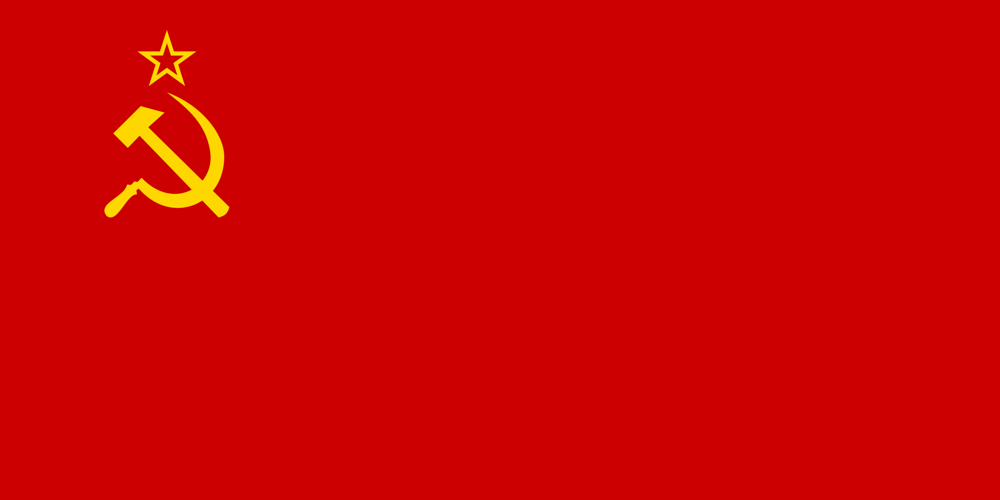 TIMMS?
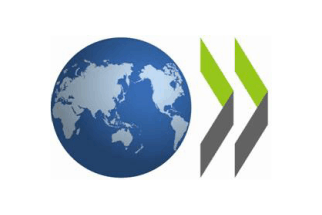 PISA?
NAEP?
WHAT DO YOU MEAN WE’RE NOT #1 ?
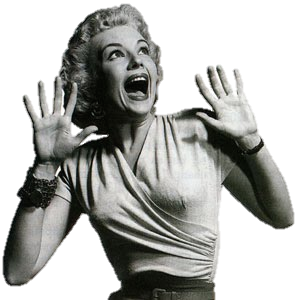 TIMMS?
Career and College Readiness
PISA?
NAEP?
WHAT DO YOU MEAN WE’RE NOT #1 ?
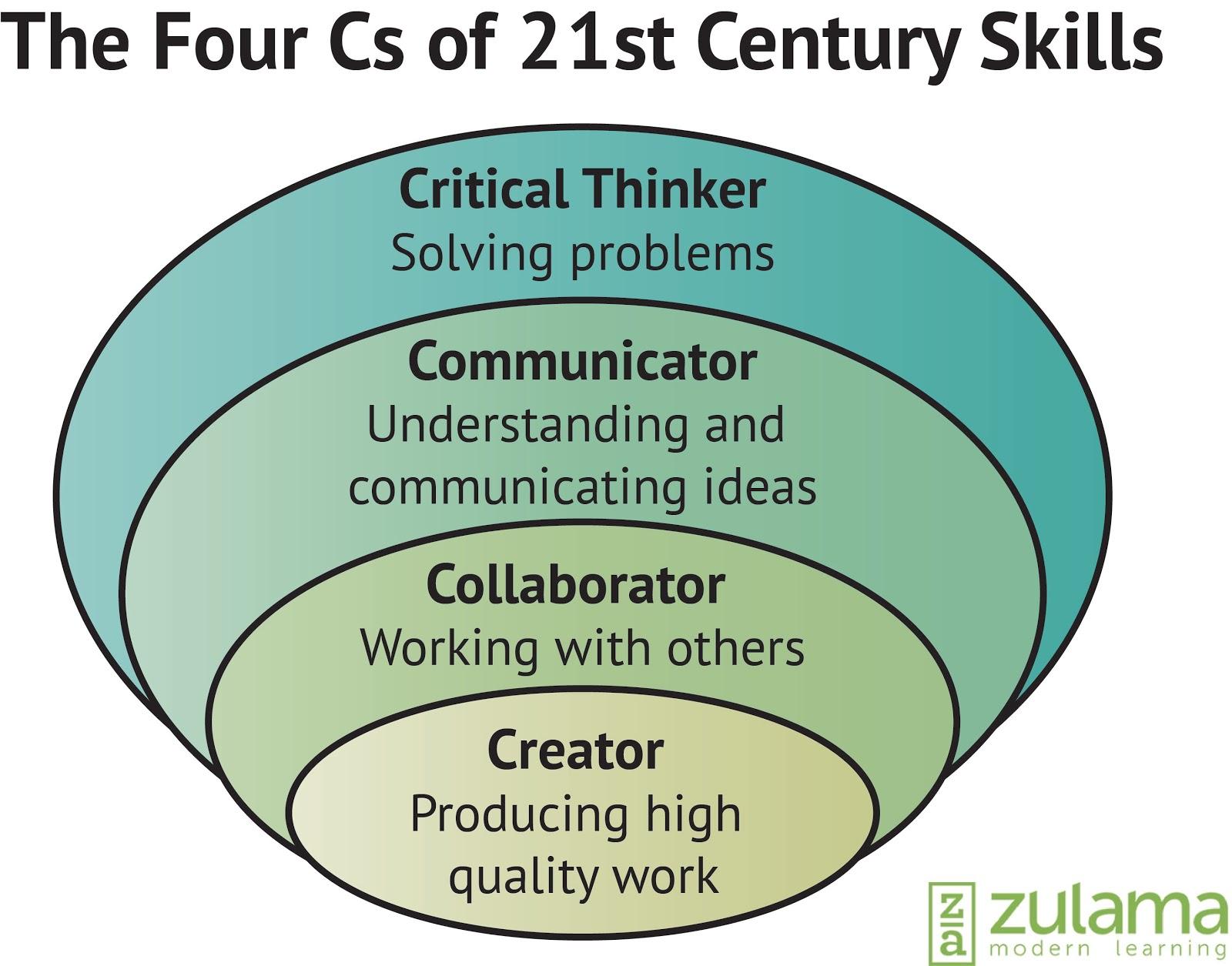 [Speaker Notes: Bernie Trilling and Charles Fadel think THESE are the most important thing students need to be CCR (or 21st century ready).]
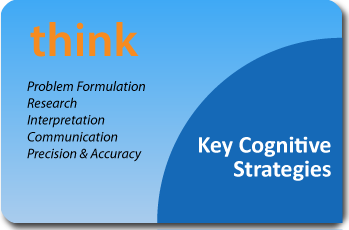 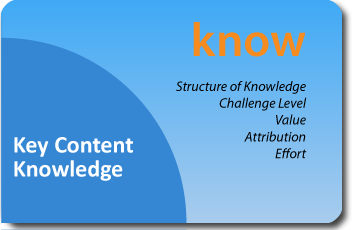 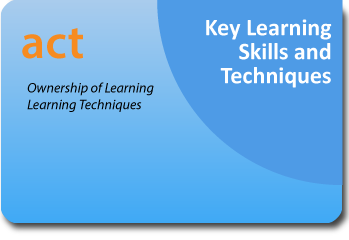 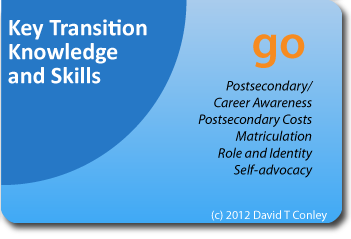 [Speaker Notes: David Conley thinks THESE are the most important things students need to be CCR]
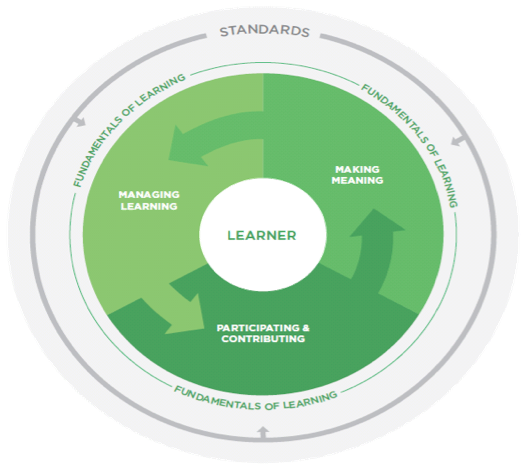 [Speaker Notes: Heritage, et al believe THESE are the most important things students need to be CCR]
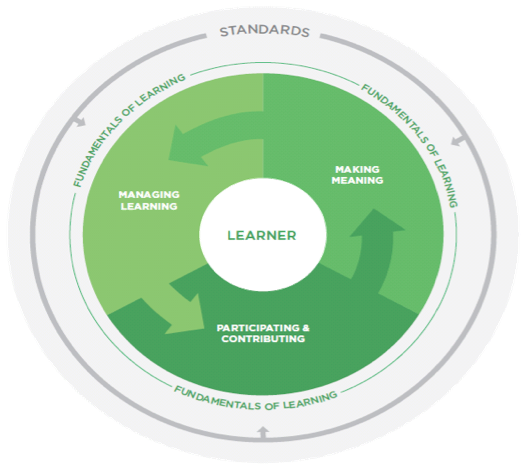 [Speaker Notes: Heritage, et al believe THESE are the most important things students need to be CCR]
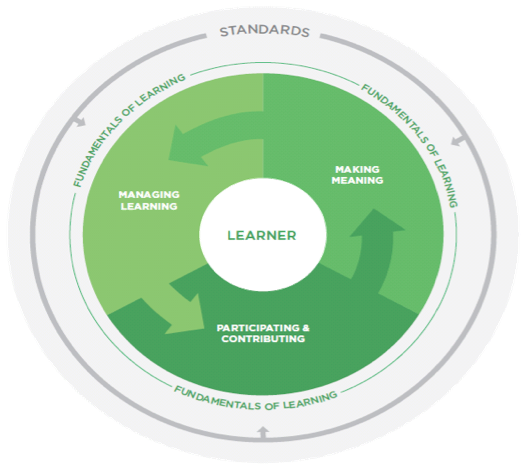 [Speaker Notes: Heritage, et al believe THESE are the most important things students need to be CCR]
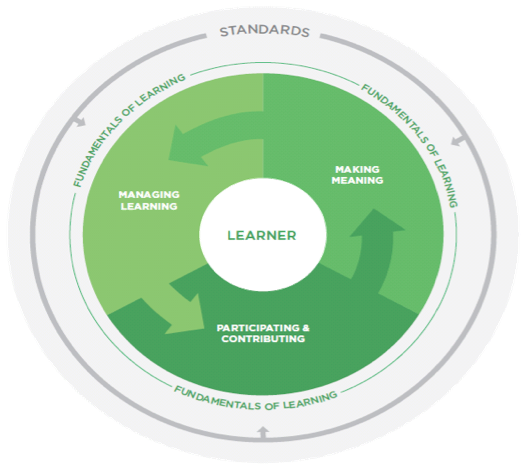 [Speaker Notes: Heritage, et al believe THESE are the most important things students need to be CCR]
Fundamentals of Learning
Making Meaning
Participating and Contributing
Managing Learning
[Speaker Notes: FOLs (as well as Conley’s Keys and 21st Century Skills) transcend subject areas - students should have the opportunity to make meaning, participate and contribute, and manage their own learning throughout their day, year, & across years.]
Making
Meaning
Participating and Contributing
ManagingLearning
Thinking critically, creatively, and metacognitively
Connecting prior knowledge to new learning
Using language, symbols, and texts
Engaging with others in learning
Communicating ideas, feelings, perspectives, and understanding
relating to other people’s ideas, feelings, and experiences
Taking personal responsibility for learning
Adapting learning tactics
Persevering with challenges
Take some time to read!
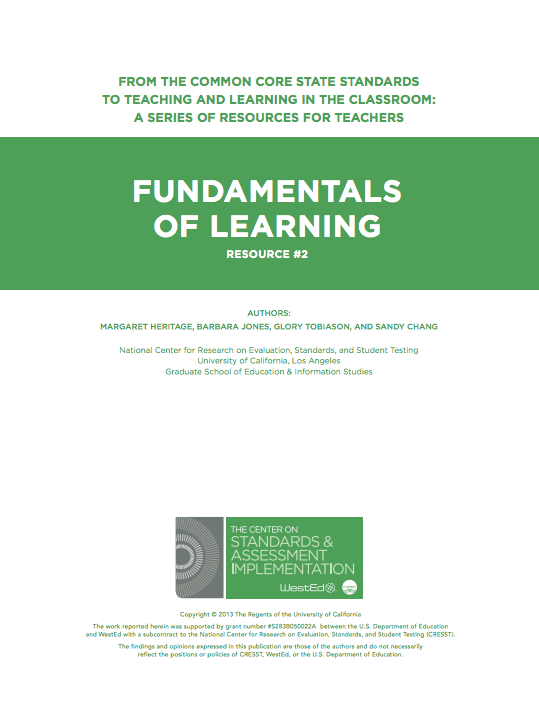 Read Fundamentals of Learning:
Beginning to pg. 13

Your purpose for reading:
Return to the diagram on page 4, process with a partner.
[Speaker Notes: 3 groups! 1. Plan your own stopping points, discuss with a partner or group at each. 2. Read independently and discuss thoughts when finished. 3. Workshop - read, respond authentically, discuss at points that aren’t pre determined.]
The New Context
CAREER AND COLLEGE READINESS
COMMON CORE
ELA
COMMON CORE
MATH
NEXT GENERATION
SCIENCE STANDARDS
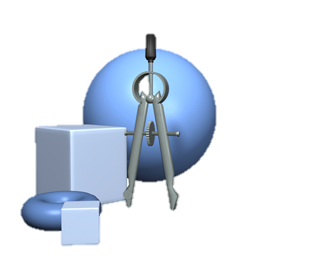 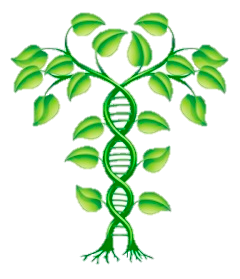 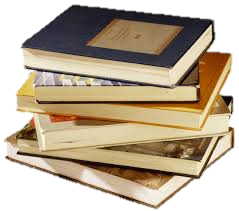 The Framework
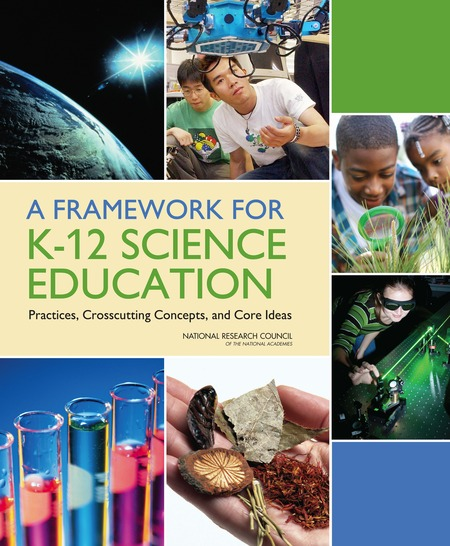 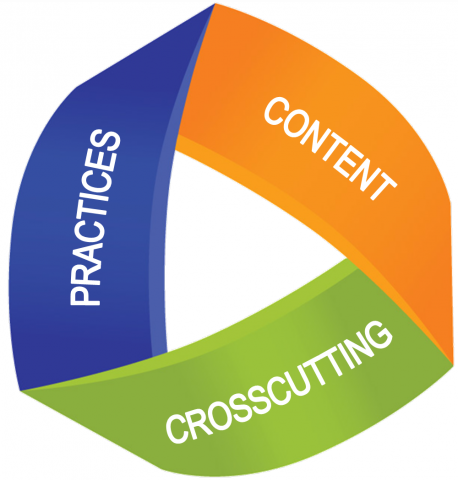 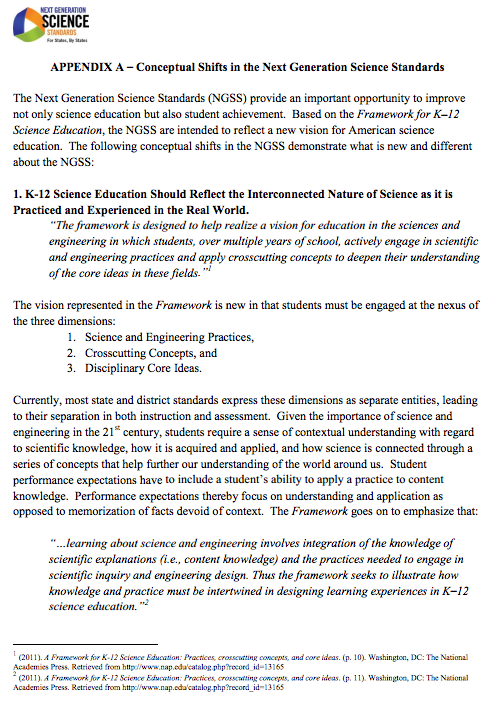 Appendix A:The Shifts
Appendix F:Science and Engineering Practices
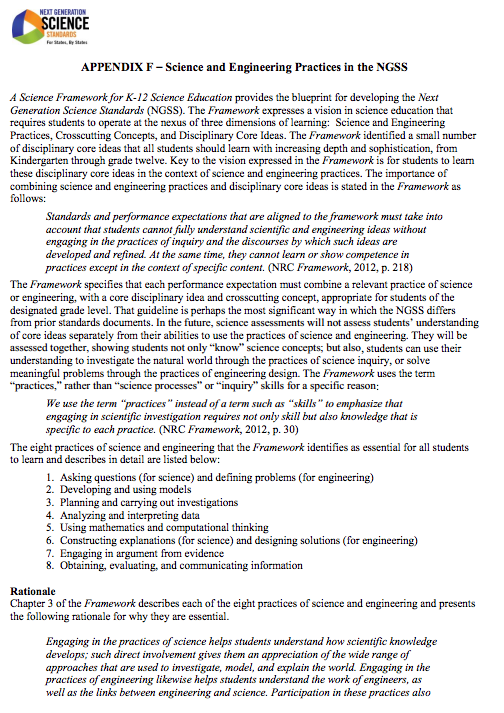 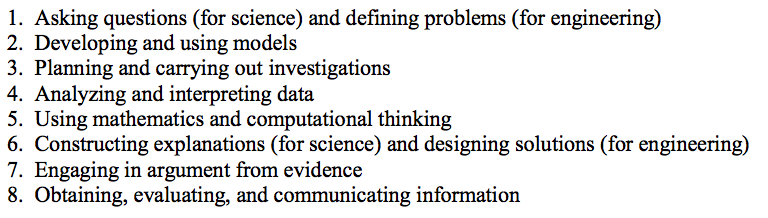 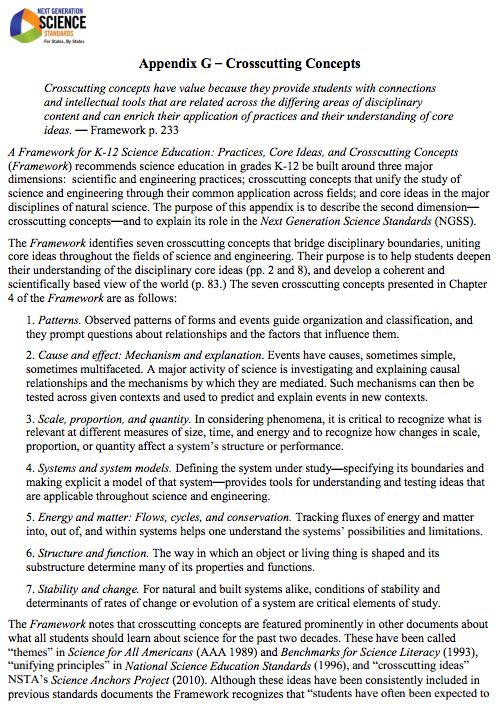 Appendix G:Crosscutting Concepts
Patterns
Cause and Effect
Scale, Proportion, and Quantity
Systems and System Models
Energy and Matter: Flows, cycles and conservation
Structure and Function
Stability and Change
Engineering Design Challenge!
[Speaker Notes: (75 min.) 
Immersion in an Engineering Design Challenge
Zip line challenge

Purpose: 
to experience a design challenge from a student perspective
To provide a common experience for discussion
To model a challenge you can carry out with your students]
Engineering Design Challenge!
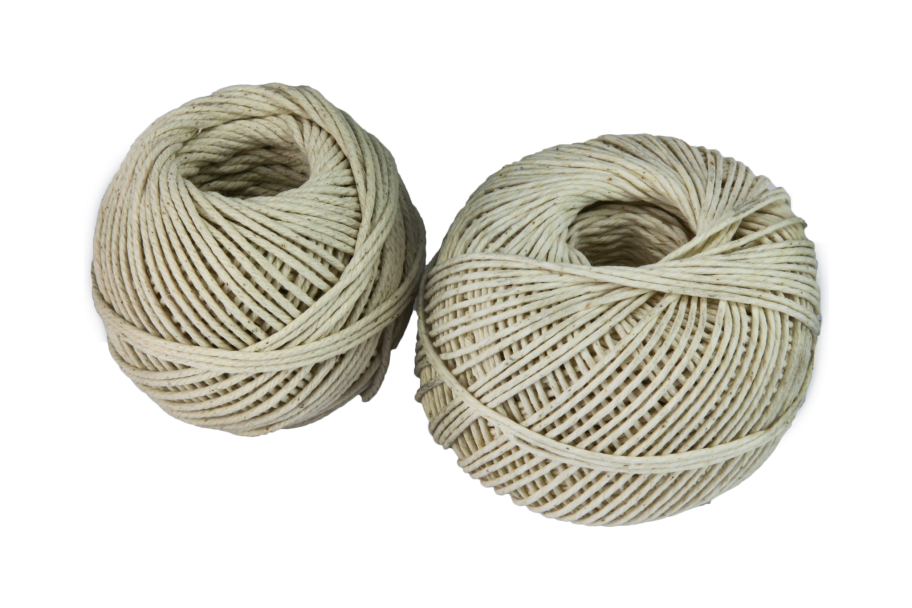 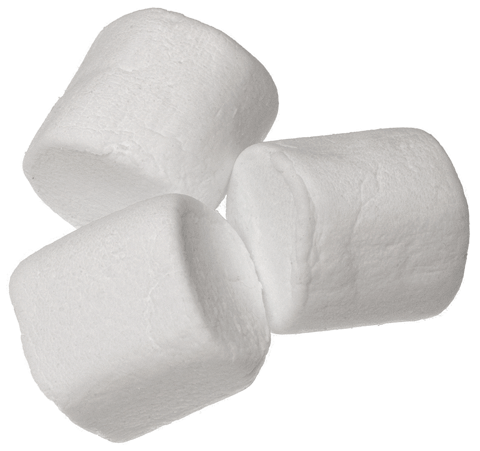 1
1 m
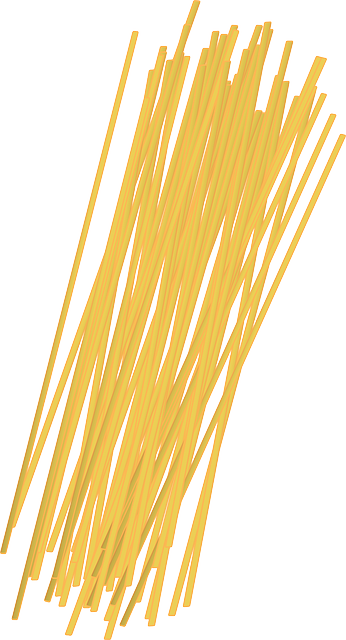 20
18min
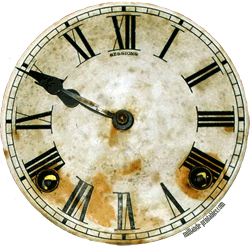 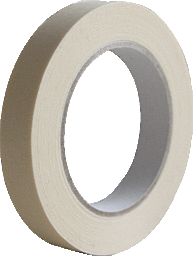 1 m
[Speaker Notes: (75 min.) 
Immersion in an Engineering Design Challenge
Zip line challenge

Purpose: 
to experience a design challenge from a student perspective
To provide a common experience for discussion
To model a challenge you can carry out with your students]
Engineering Design Challenge!
Sharing
Spokesperson
Please take a moment to share briefly about your design.
	Significant challenges?
	Exciting innovations?
[Speaker Notes: (75 min.) 
Immersion in an Engineering Design Challenge
Zip line challenge

Purpose: 
to experience a design challenge from a student perspective
To provide a common experience for discussion
To model a challenge you can carry out with your students]
Engineering in the NGSS
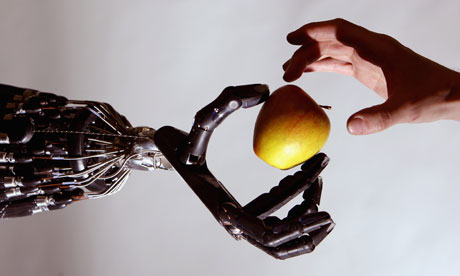 [Speaker Notes: Slide 9-13 12 minutes to organize and then quickly review the architecture
Can hand out the Engineering Design Standards here for a visual or wait and hand it out after the Architecture tutorial

Organize the group into tables of all 5th or all 8th grade teachers (if possible)

Give each group a copy of the Engineering Design “placemat”.
CRAIG GAVE ONE OUT TO EACH PERSON SO THAT THEY COULD TAKE NOTES ON IT.]
What NGSS Says About What Student EngineersShould Know and Be Able to Do…
Examine the description of Engineering Design at your grade level in the following documents:

Appendix I from the NGSS
Engineering, Technology and Application of Science (ETS) standards from the NGSS
[Speaker Notes: Slide 14-19 60 min.
 Engineering Design:
Hand out Appendix I, Allow them a few minutes to read the introduction
and their grade level description.

Hand out the ETS standards for 5th and 8th and allow them to skim these as well.

You can also include readings from the framework if you feel your group is ready/needs additional information]
What NGSS Says About What Student EngineersShould Know and Be Able to Do…
Define
Add ideas from your readings and student expectations onto the Engineering Design poster
Optimize
Develop Solutions
[Speaker Notes: Slide 14-19 60 min.

Engineering Design:

At their table have them discuss what the two documents say about what students should know and be able to do.
Have them add notes inside the circles on their placemat documents.

What does this mean for their grade level?

Make notes on the Design Process placemat to capture things that students should know and be able to do in groups or partners]
Define
[Speaker Notes: Slide 14-19 60 min.

Engineering Design:

Share out as a whole group for each circle to be sure there are no misconceptions and they have captured the essence of each element of the cycle]
Develop Solutions
[Speaker Notes: Slide 14-19 60 min.

Engineering Design:
Share out as a whole group for each circle to be sure there are no misconceptions and they have captured the essence of each element of the cycle]
Optimize
[Speaker Notes: Slide 14-19 60 min.

Engineering Design:
Share out as a whole group for each circle to be sure there are no misconceptions and they have captured the essence of each element of the cycle]
Debrief
Define
Where in this challenge did you have the opportunity to practice the different elements of the engineering design process?
What implications are there for classroom engineering tasks?
Optimize
Develop Solutions
[Speaker Notes: Slide 24-25 30 min
Go back to the design graphic poster, reflect- where in this challenge did they have the opportunity to practice the different elements of the engineering design process?

Stop and jot, turn and talk]
NGSS Architecture
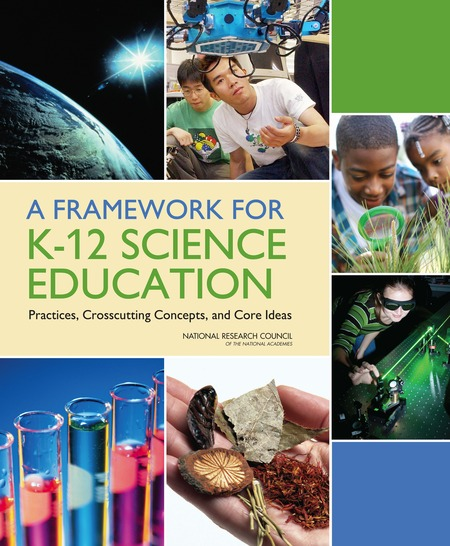 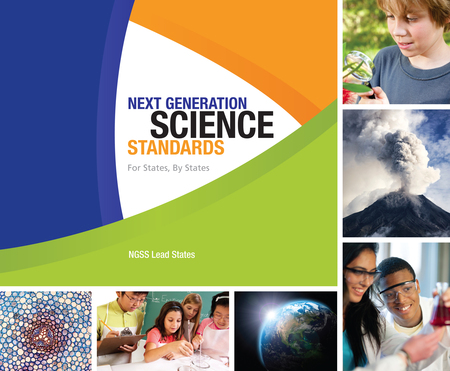 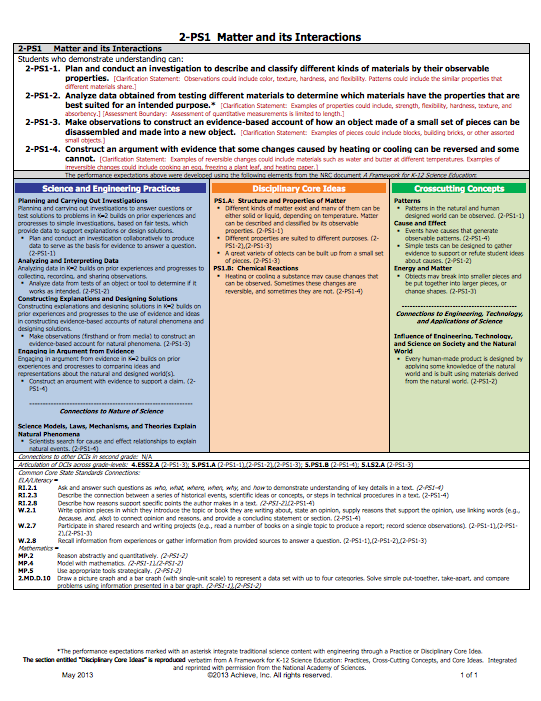 THE STANDARD
IS THE
WHOLE PAGE
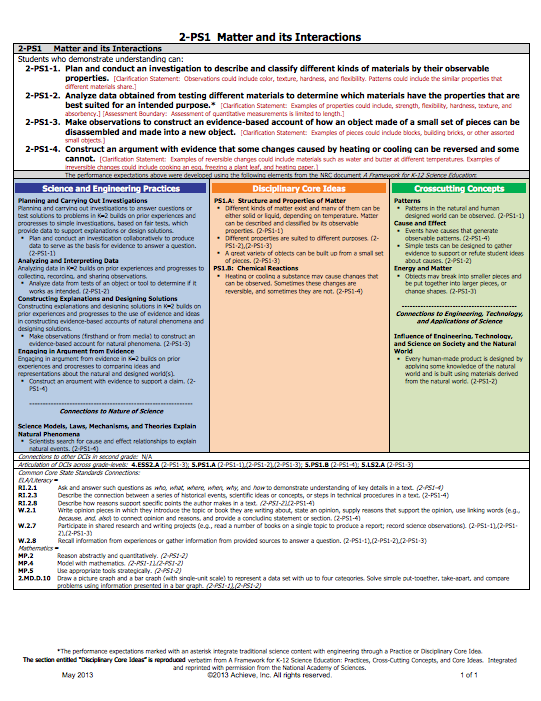 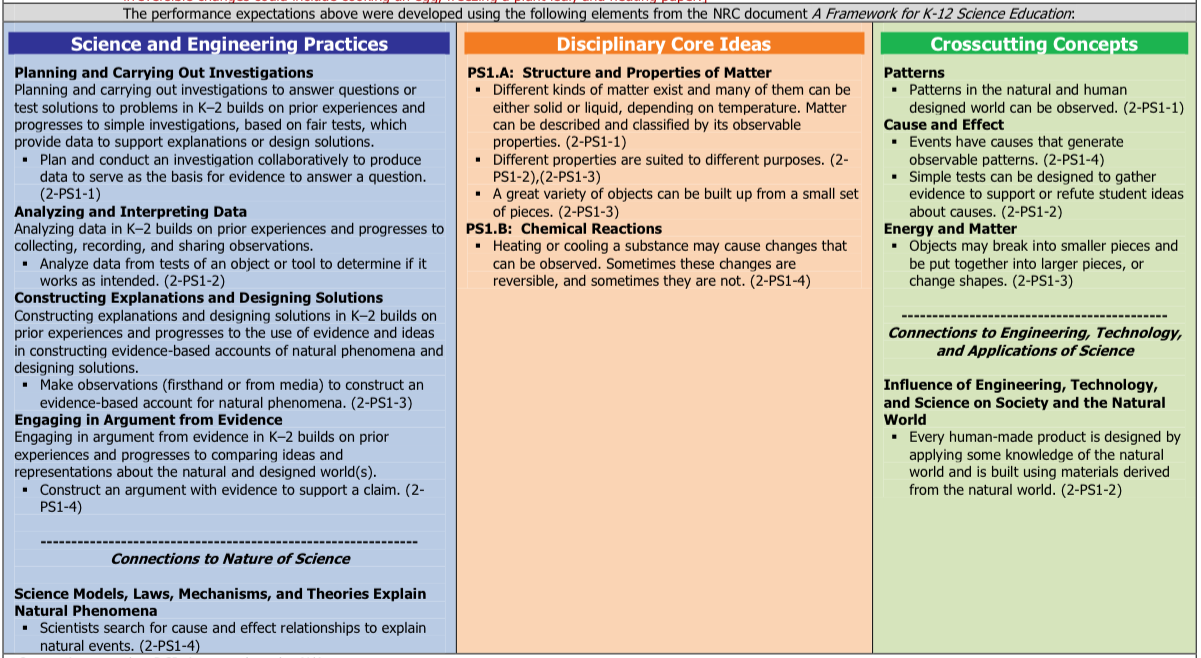 FOUNDATION
BOXES
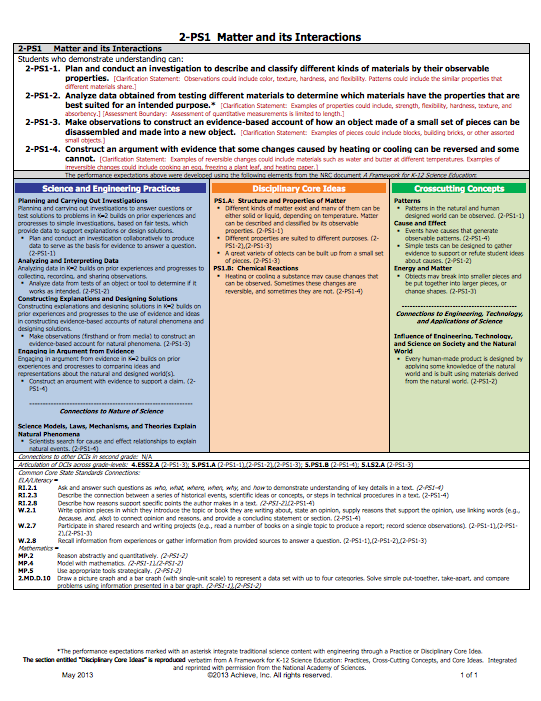 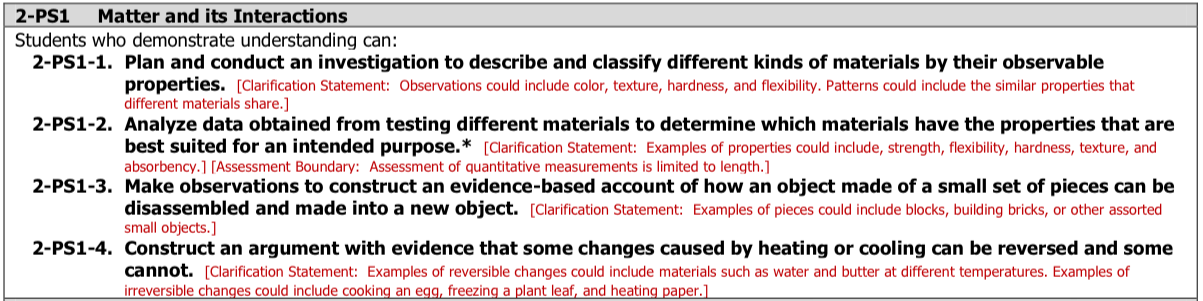 PERFORMANCE
EXPECTATIONS
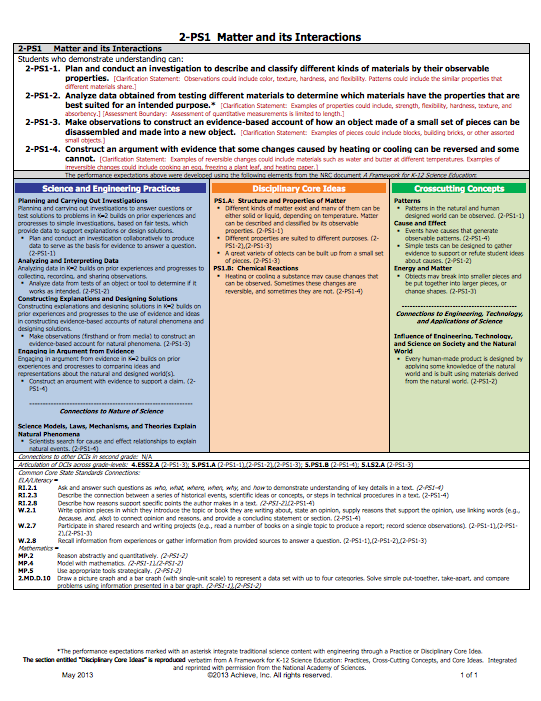 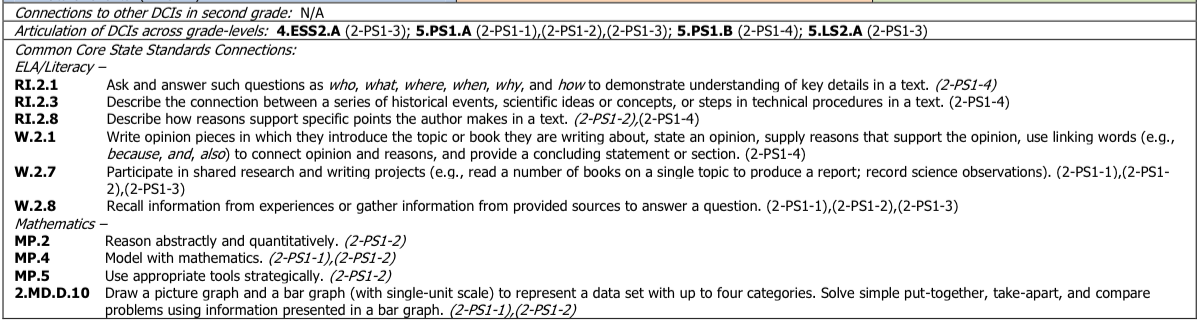 CONNECTION
BOXES
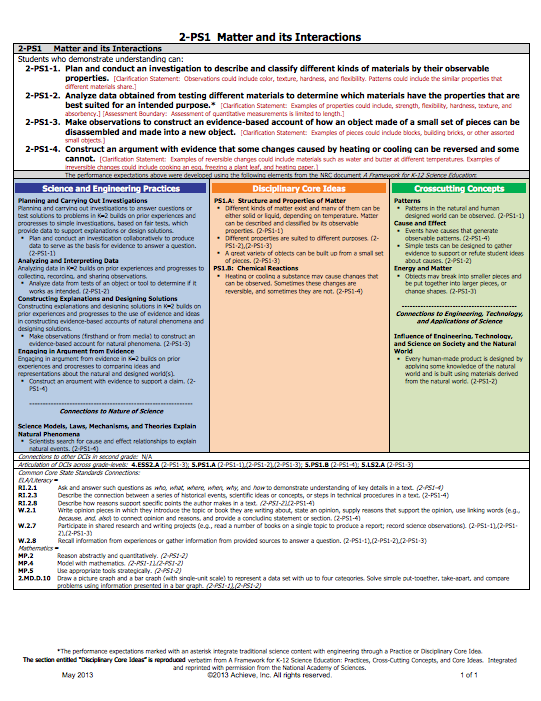 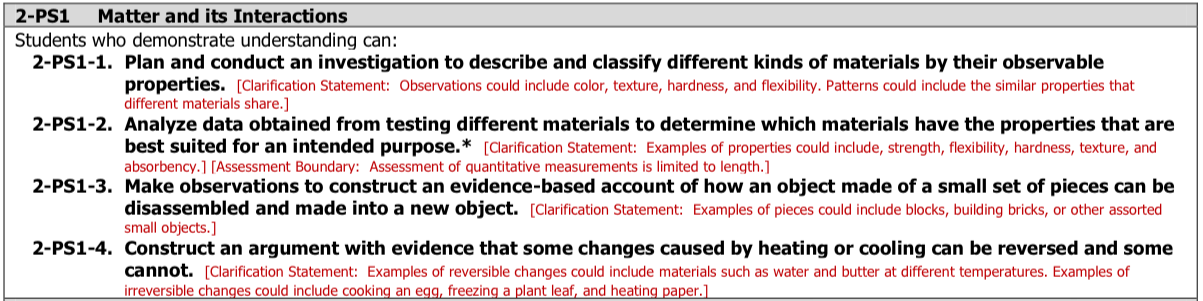 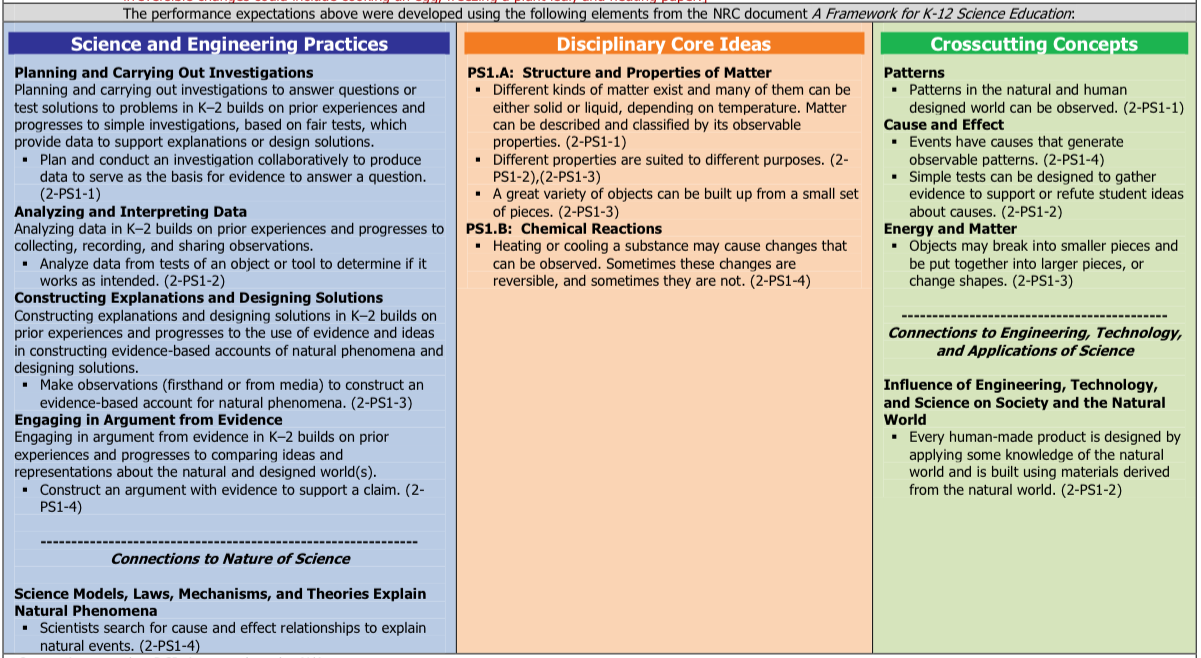 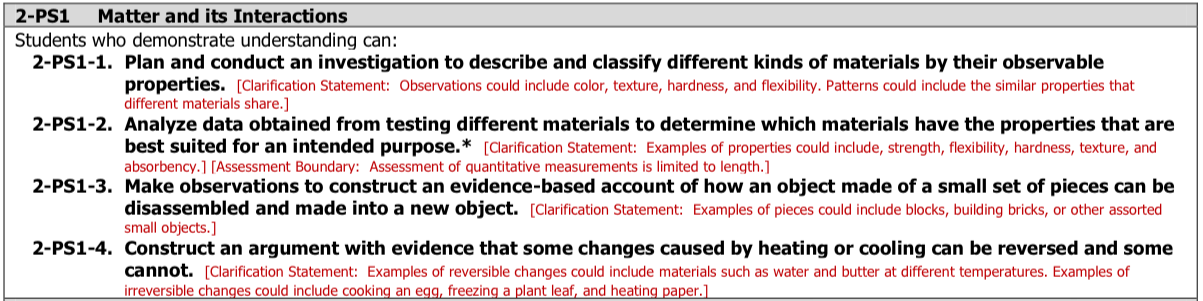 NGSS Architecture
DISCIPLINARY CORE
IDEAS (DCI’s)
SCIENCE AND ENGINEERING PRACTICES (SEP’s)
CROSSCUTTING
CONCEPTS (CC’s)
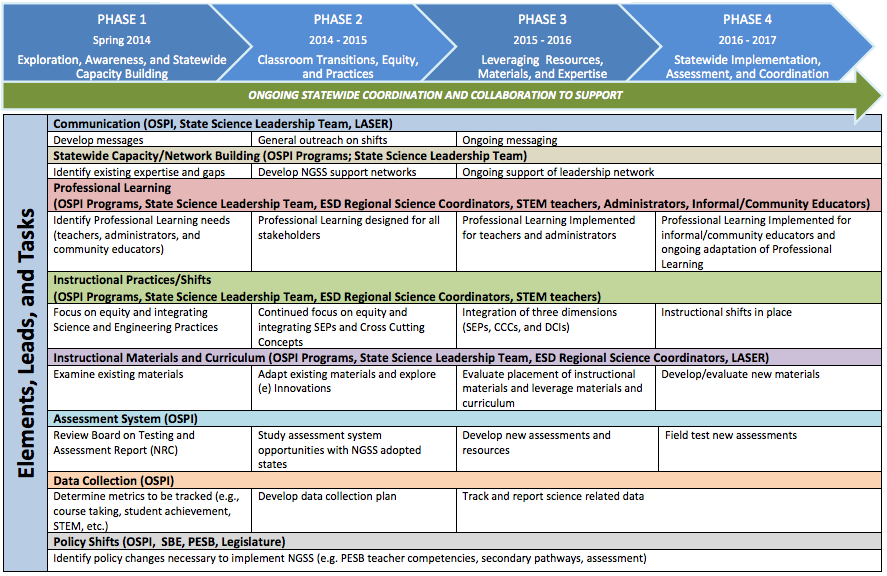 Elements of Transition
Assessment Timeline
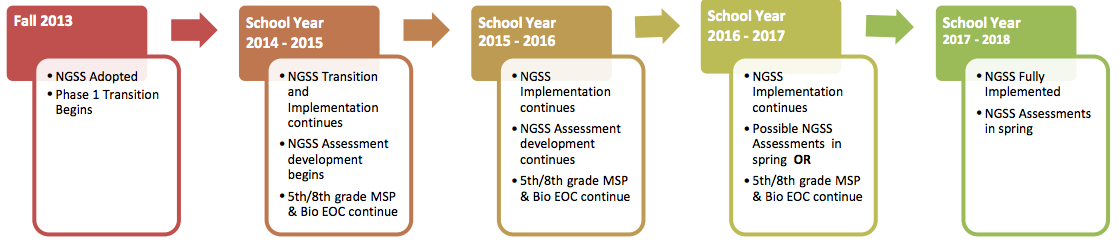 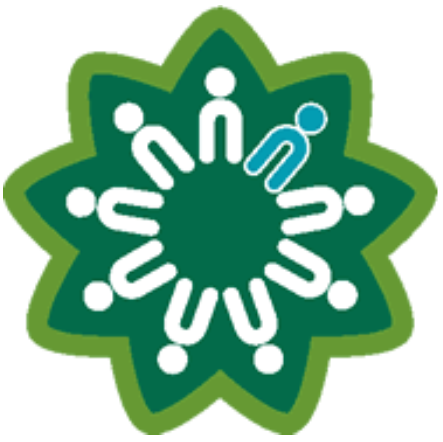 AESD Science reflection survey
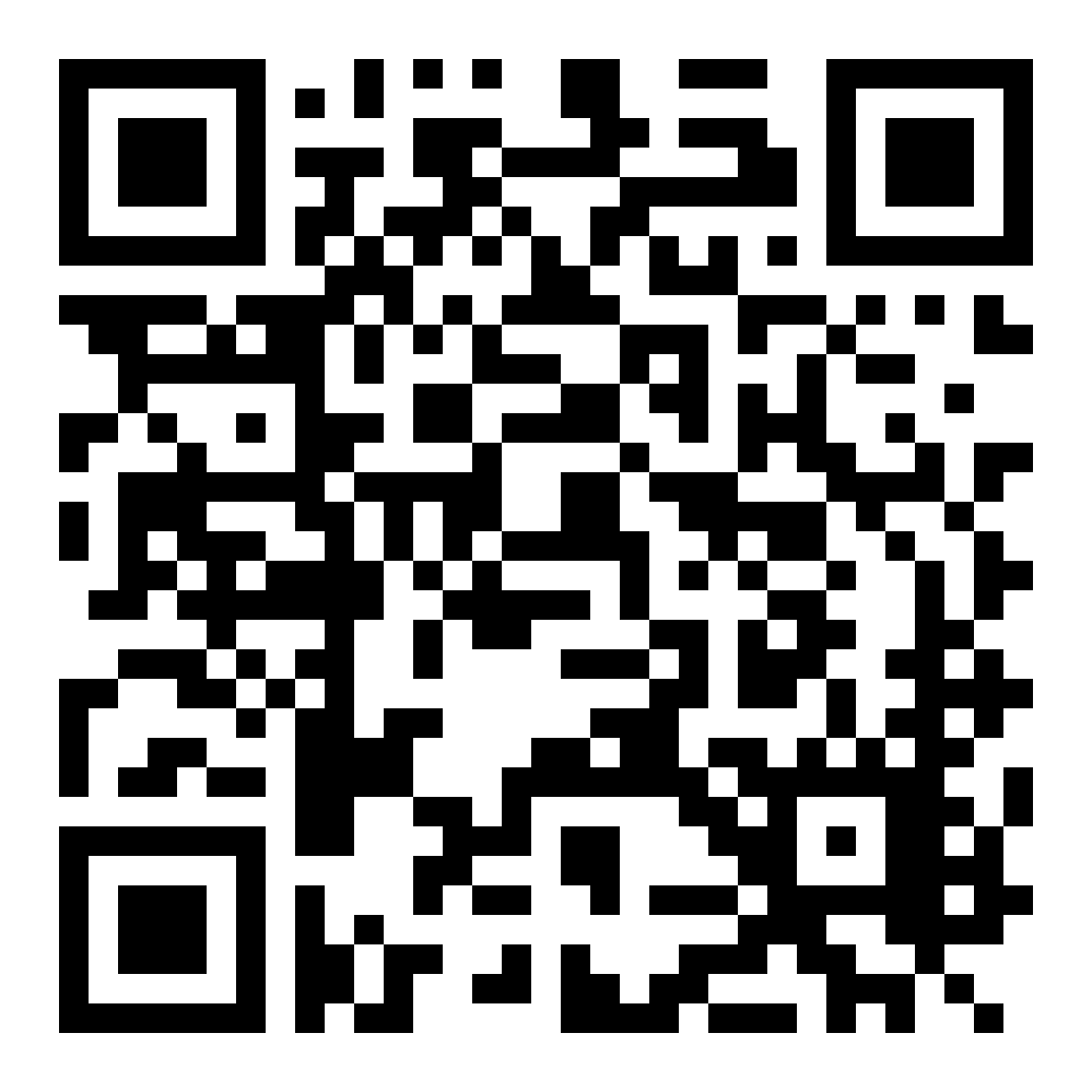 bit.ly/aesd_survey